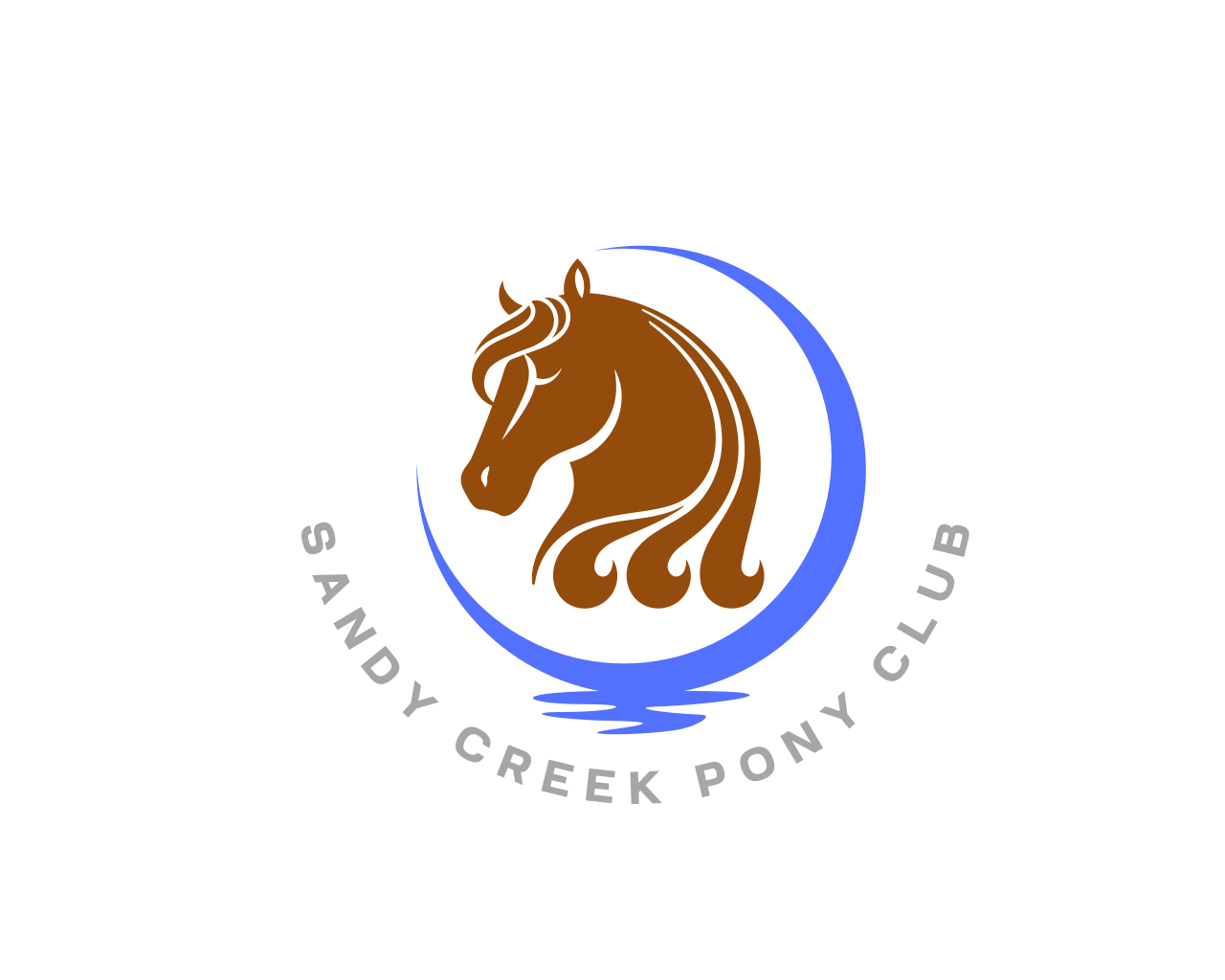 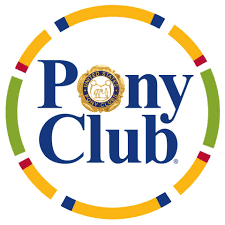 D Level Horse Management 
Record Keeping and Conformation
Record Keeping
Why keep records?
To track health 
To aid in communication between carers 
To have important information in one place 
To keep horse health up to date 
To notice when things aren’t right
What do you need to record?
Horse information 
Rider Information 
Feed routine 
Health records 
Foot care 
Training schedule 
Resting TPR
De worming
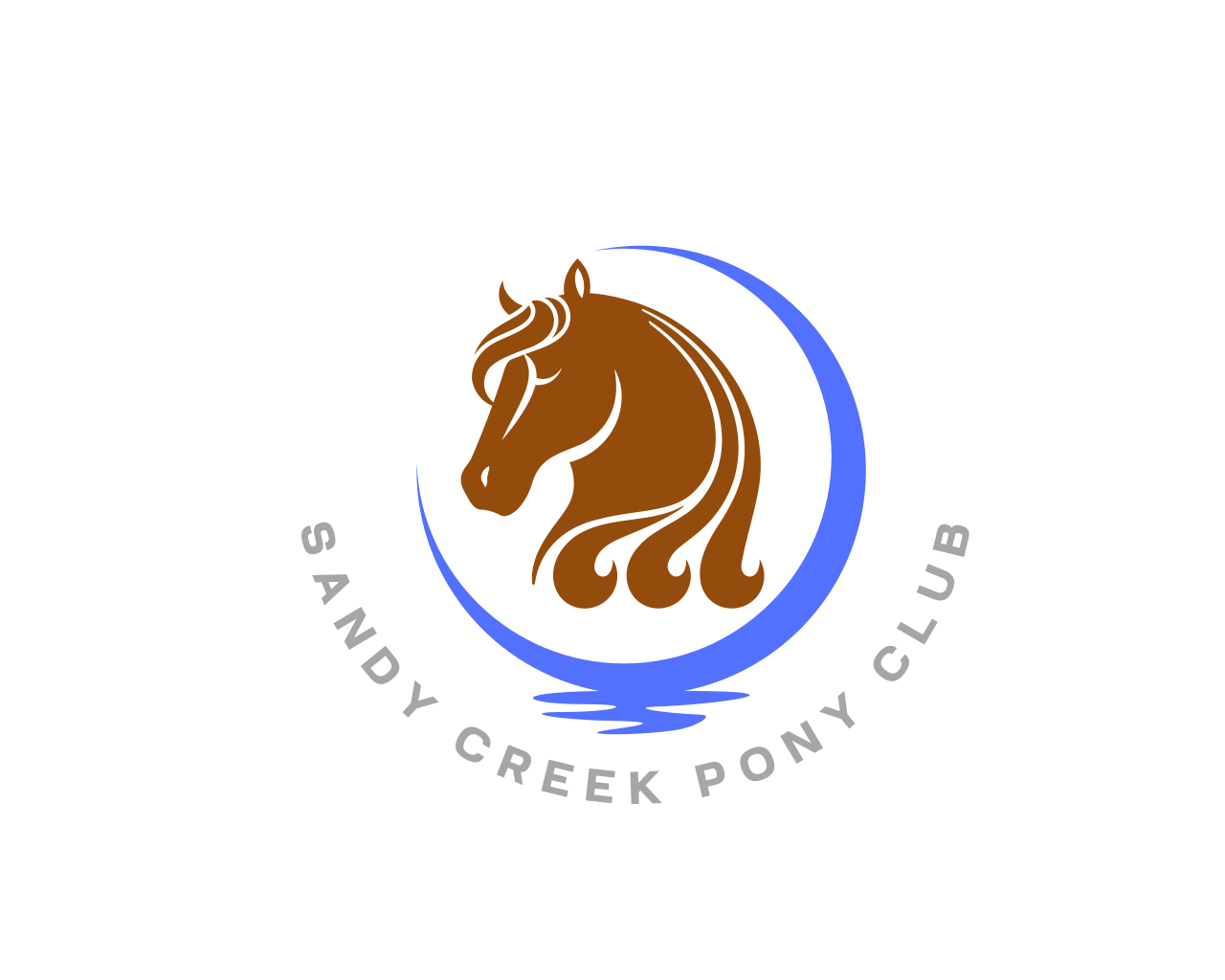 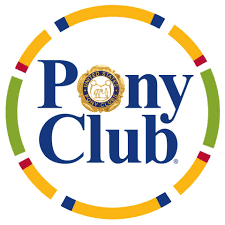 Signs of good health
Clear, bright eyes, nose mouth (mucus membranes)
Free from odor 
Normal Feces
Alert 
Eating and drinking 
Weight bearing on all four legs
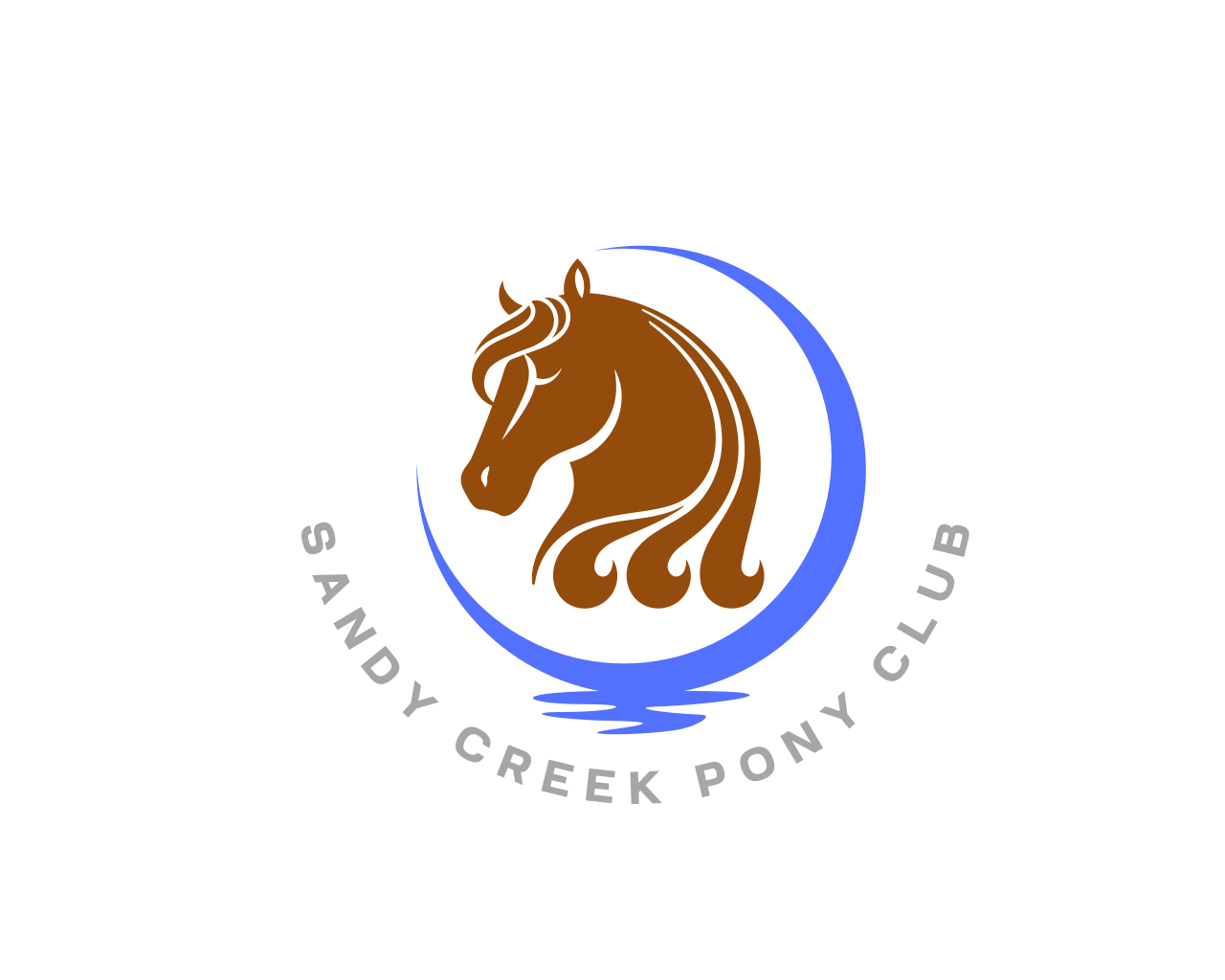 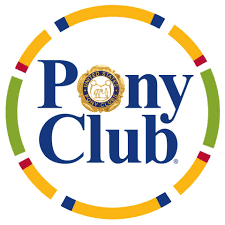 When to call the vet
When a horse is showing signs of distress. 
Restless 
Not eating, drinking 
Colic 
Lame
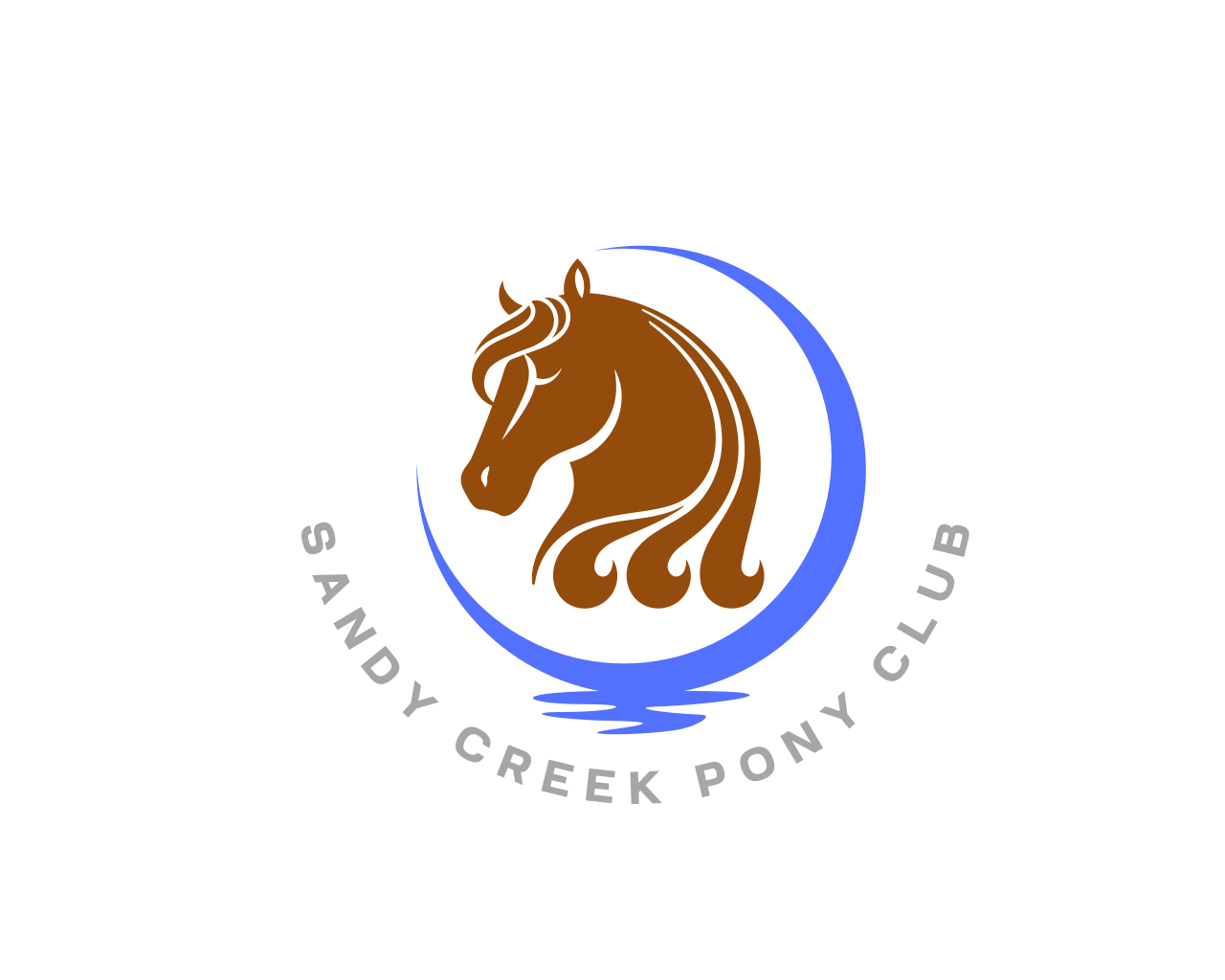 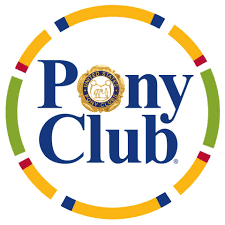 Current Rating
Amy- unrated 		Sue- unrated 		Heather- unrated  		Vilma- unrated  

Laeken- D2 HM, D2 EV1 		Birdy- D2HM, D2 EV1			Brenna- D2HM D2EV1 	
Aly- D2 HM, D1 RD 			Maisy- D2 HM, D2 EV1		Sarah- D2 HM, D1 RD

Tinley- D1 HM 				Delaney- Unrated 			Freya- Unrated
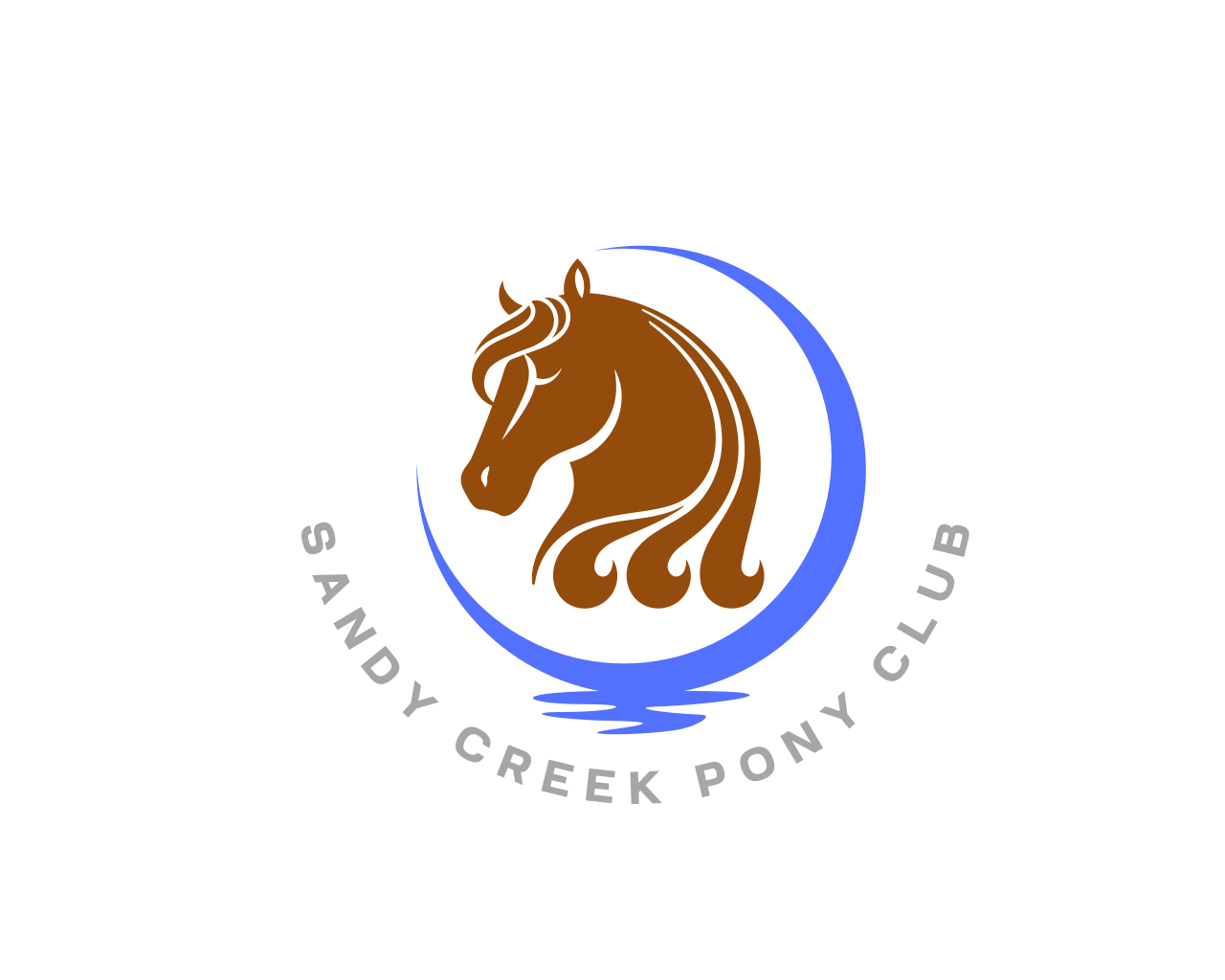 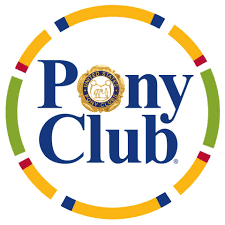 Rating up- Horse Management
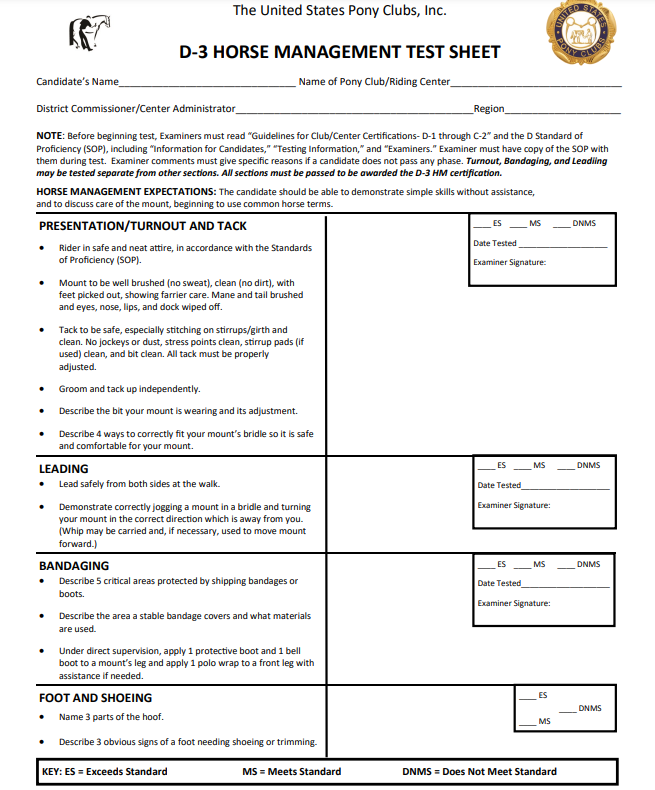 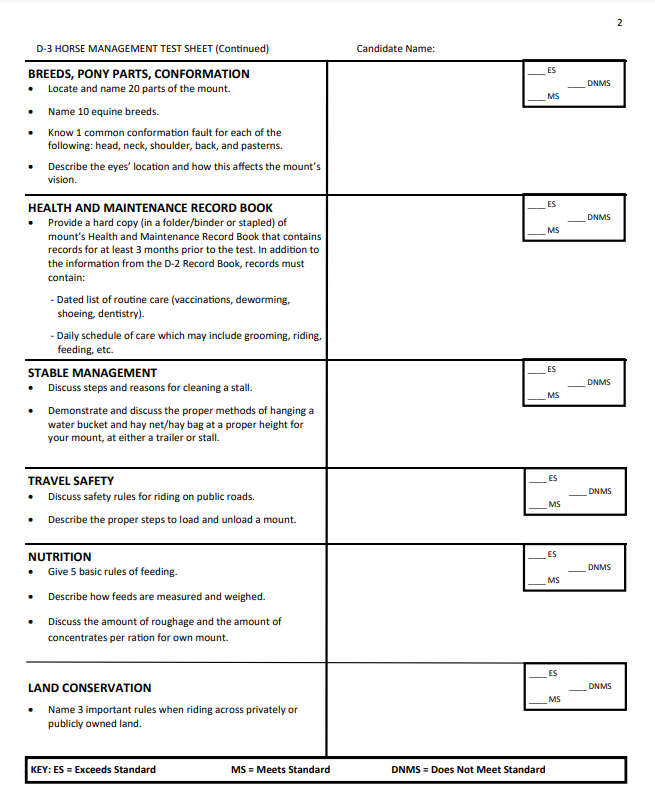 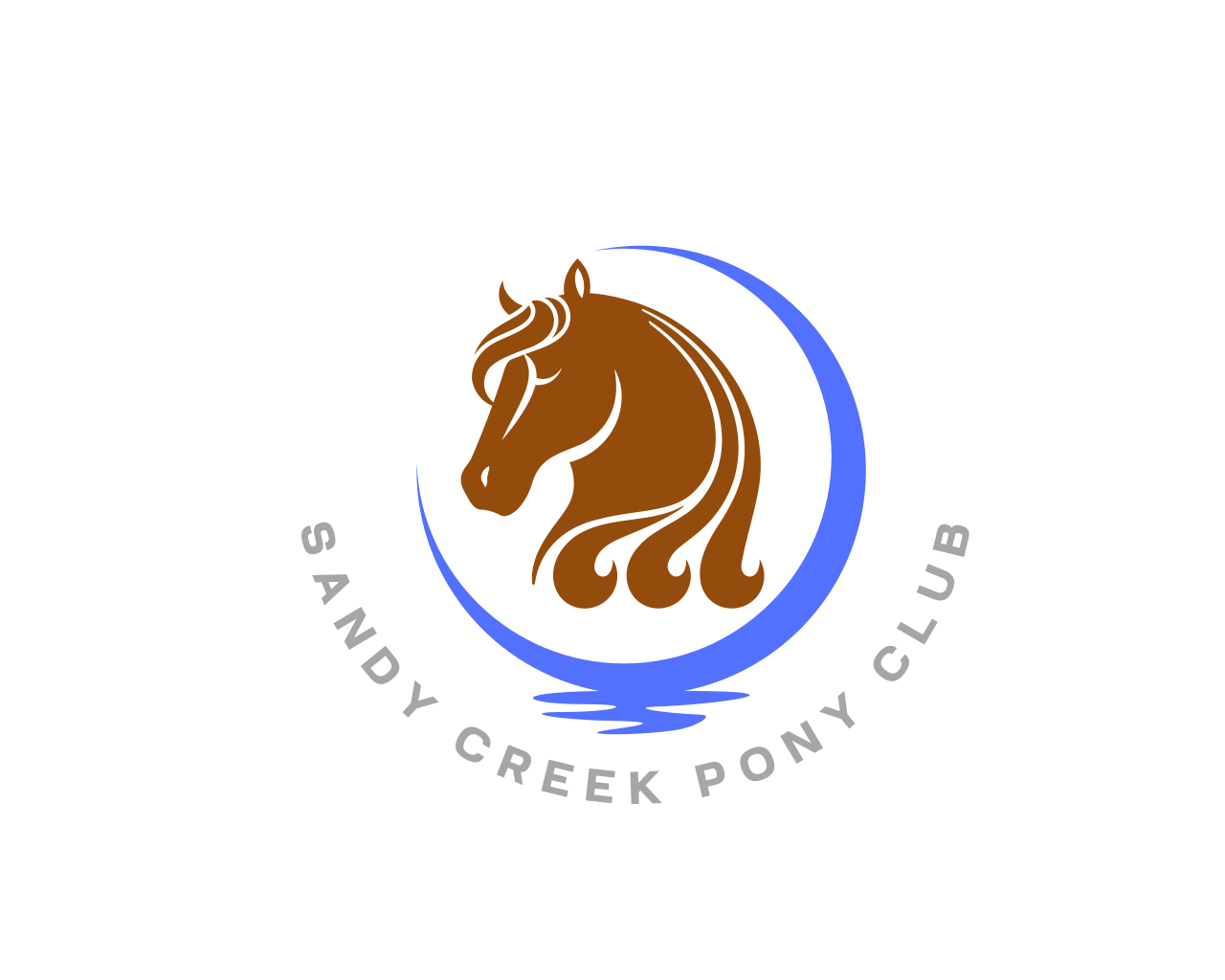 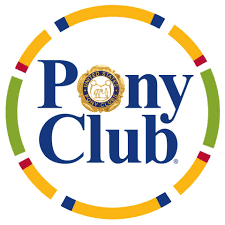 Horse Assignment and Communication
A notice board with weekly updates 
Amy- Pango 		Sue- Glen/Peaches 		Heather- Flo 		Vilma- Cosmos 

Laeken- Bling 		Birdy- Angel 			Brenna- Merrylegs 	Aly- Lochlan 

Maisy- Nova 		Sarah- Chili 

Fill out the record book weekly for at least 3 months.
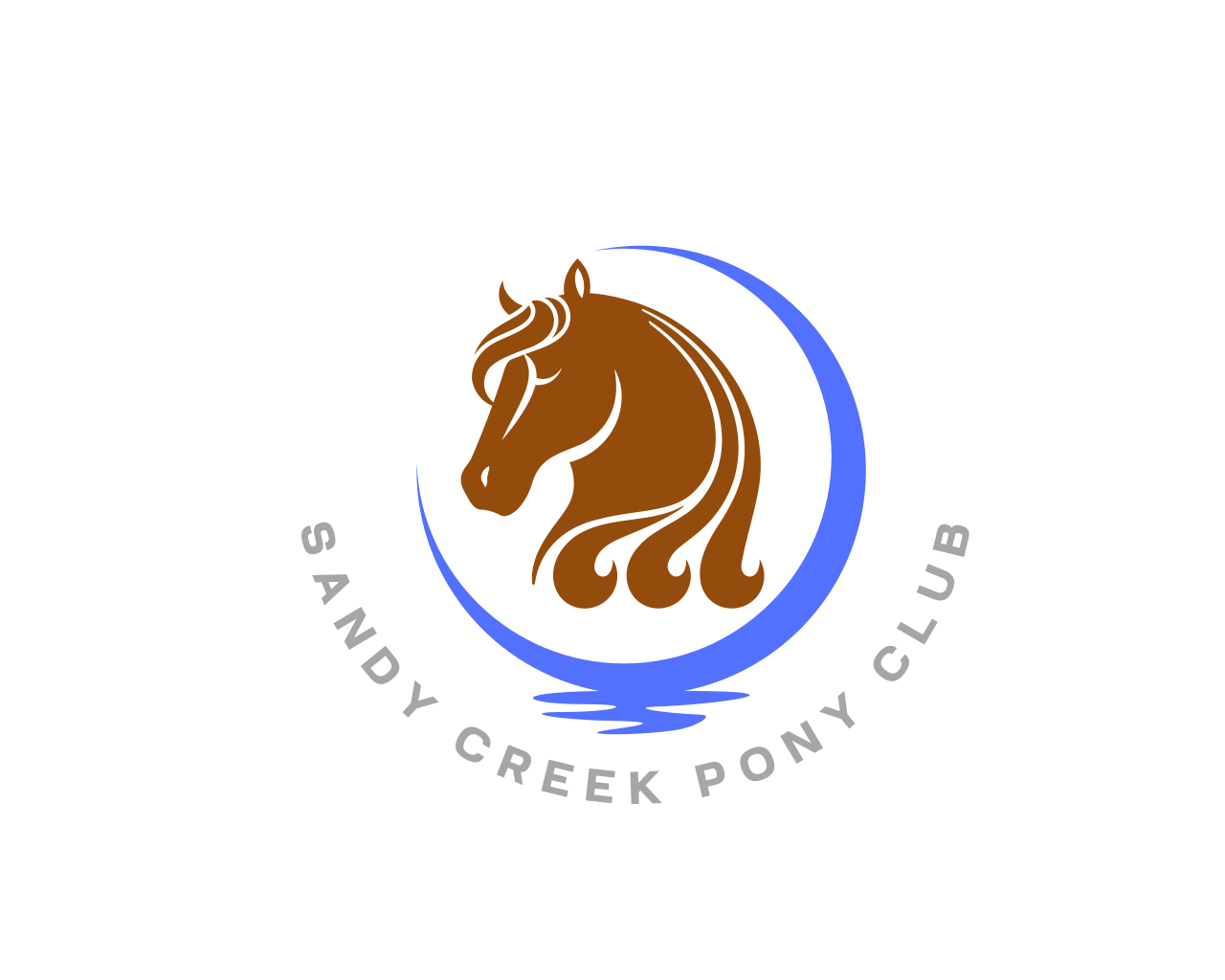 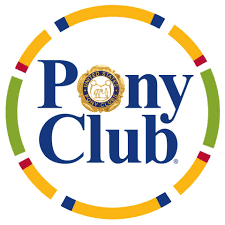 Parts of the Horse -
D2- Name and locate 10
D3- Name and locate 15
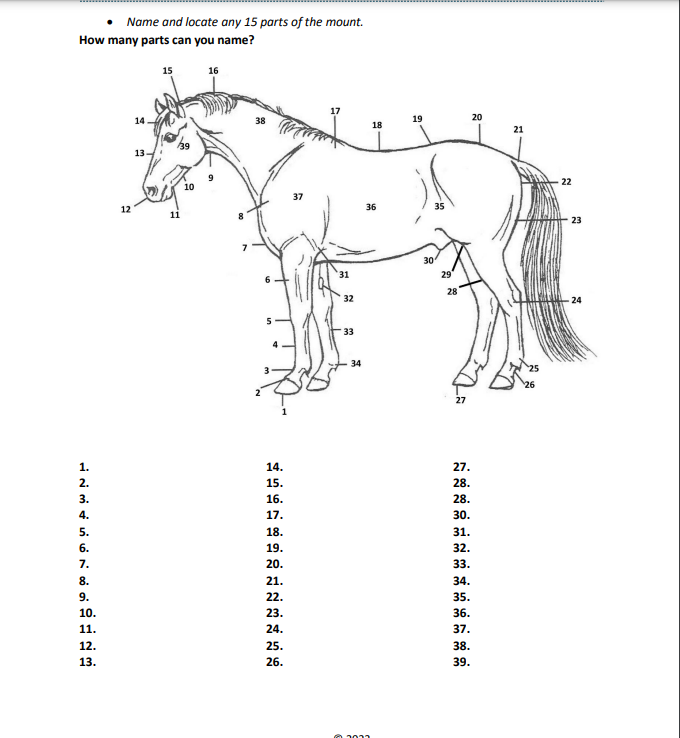 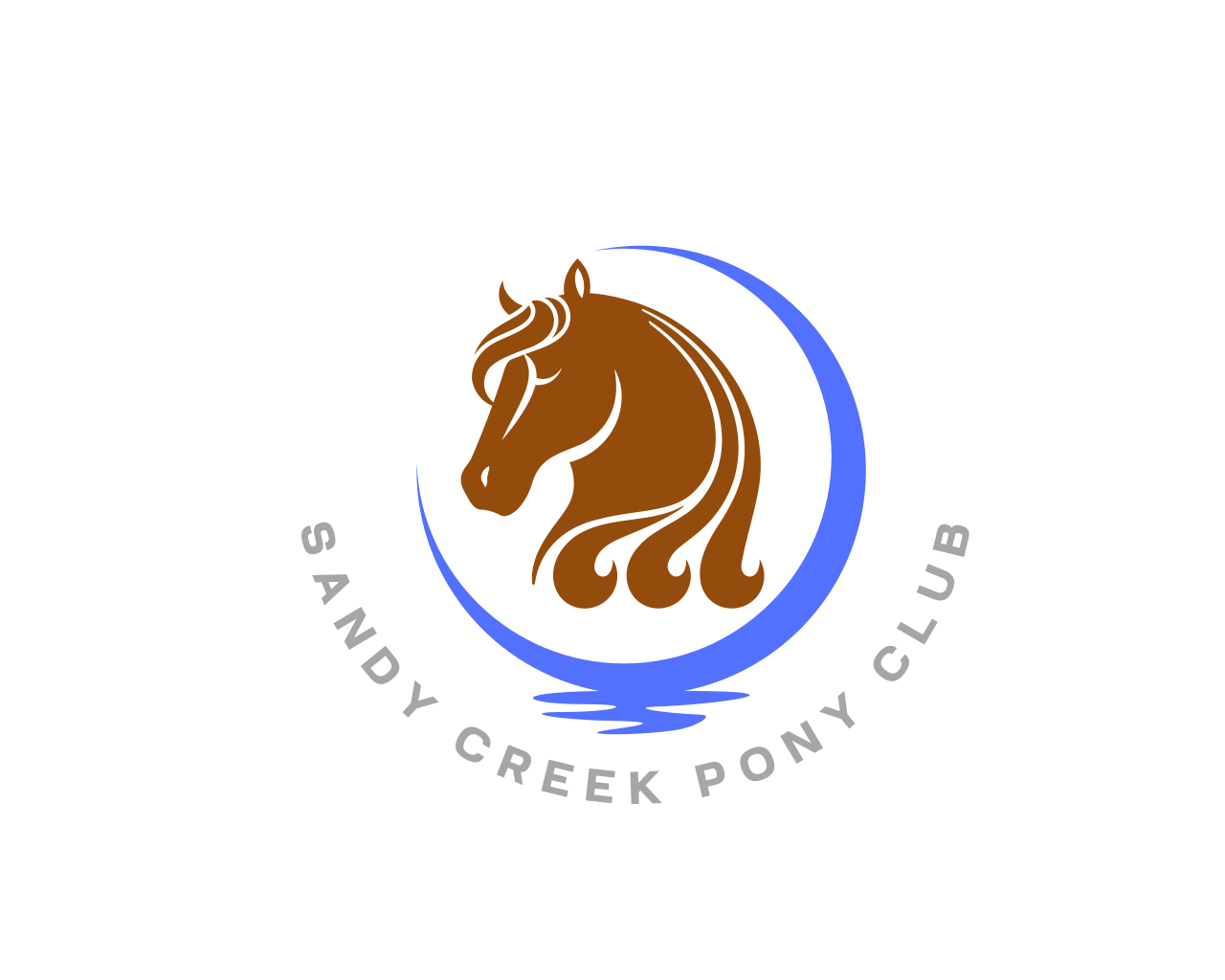 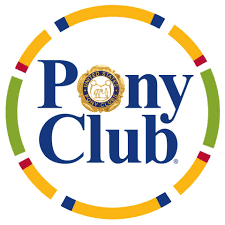 [Speaker Notes: km]
Conformation
What is Conformation?
The way in which a horse’s body is ‘put together’  
Why is conformation important? 
It affects the horses ‘way of going’ and it’s suitability for certain disciplines. Conformation is a huge factor in the horses ability to remain sound. 
What is ‘Good’ Conformation? 
A horse that appears to be proportional and balanced throughout its body composition is desirable.
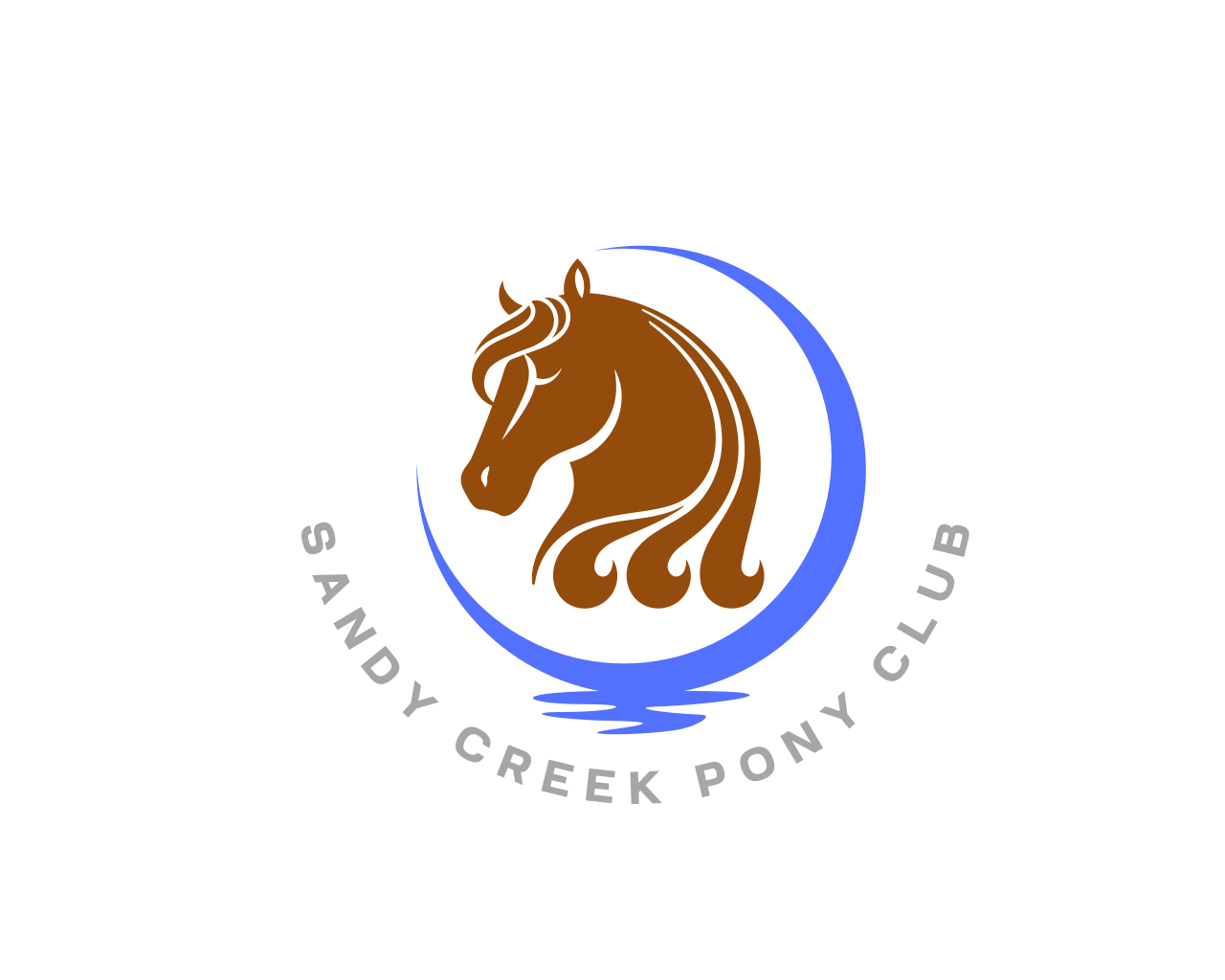 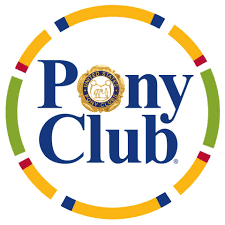 Assessing Conformation
Skeletal Structure 
This cannot be changed and describes the lengths of certain parts of the body and how the skeleton is attached.   
Muscle tone 
This can be altered through nutrition and exercise and describes how the muscle is built and lays across the body. 
Angles 
The angles in which the attach, some of these can be manipulated and slightly altered.
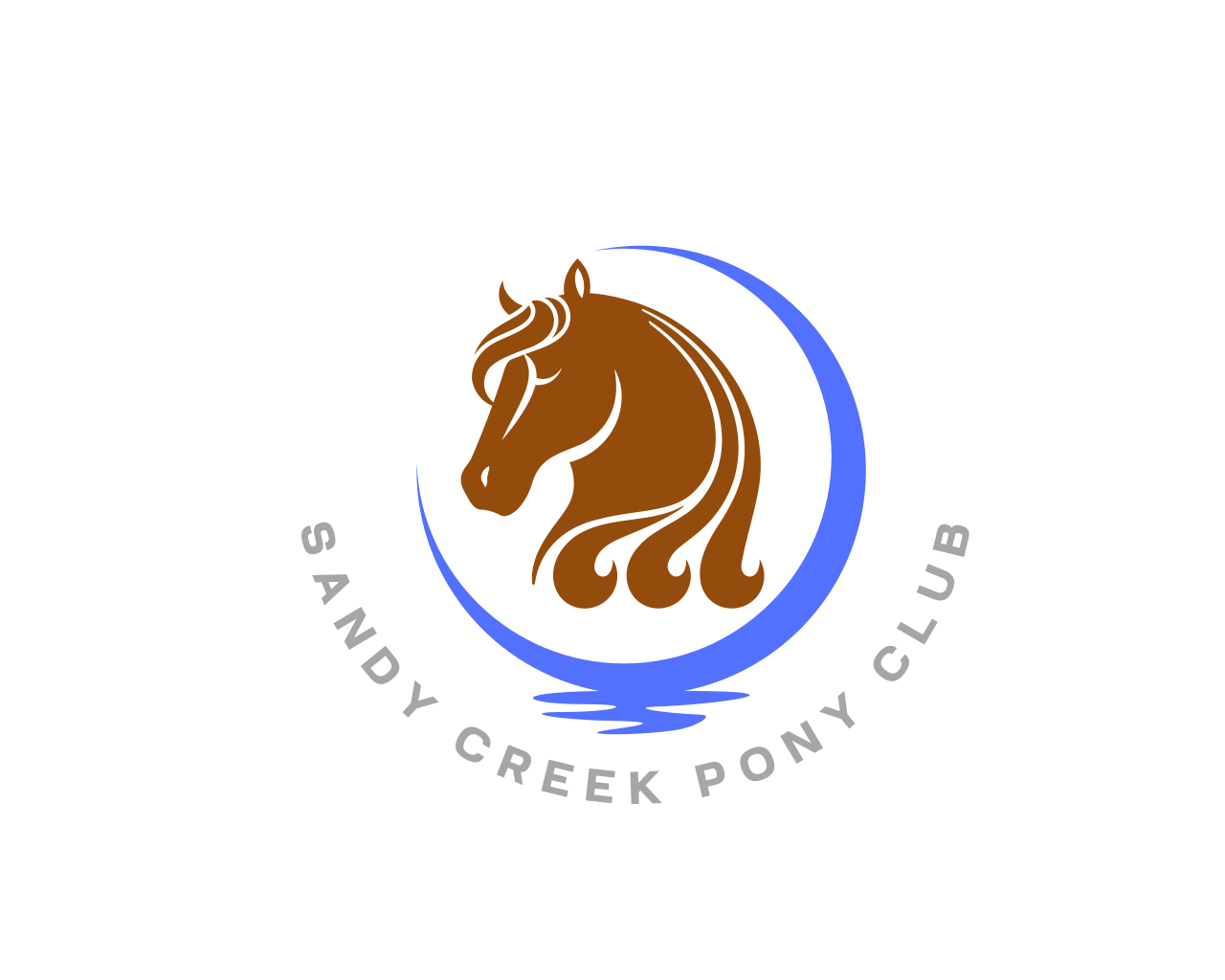 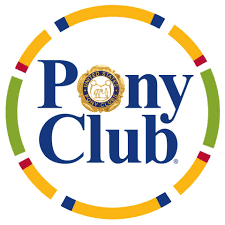 Skeletal Structure.
What is not desirable?
A long back- weak and become sway- hard to fit saddles 
Long cannons- weak
Long pasterns- allow for smoother gaits, but are weak and vulnerable to injury 
Low withers- saddle slip up 
High withers- saddles hard to fit
What is desirable?  
Medium length body parts - Back, cannon, pastern, neck 
Neck, back and hip all similar length 
Medium sized withers
Topline shorter than under belly 
Point of wither and croup level 
Same sized feet 
Shorter hip allows for more rear power- allowing the horse to step under.
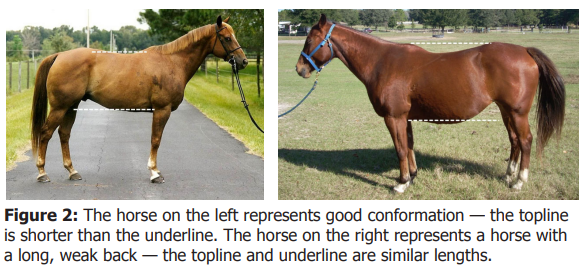 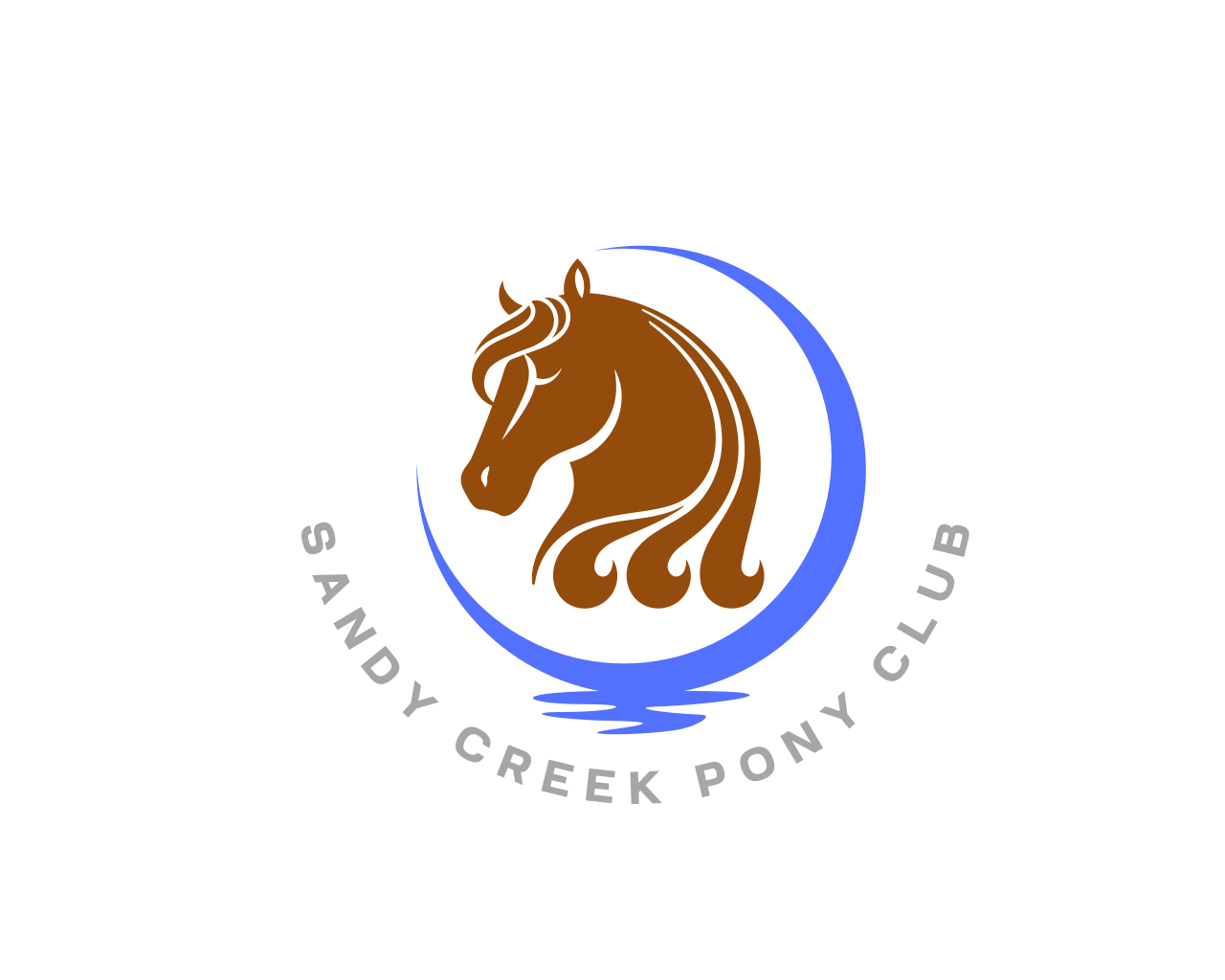 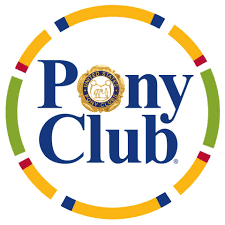 Muscle coverage
What is not desirable?
Bunching or knots in the muscle 
Uneven muscle coverage 
Weak/indented muscling
What is desirable?  
A deep ‘V’ in the chest 
Gaskin and forearm to be long and smooth
Back should tie in smoothly to the hip 
Topline should be smooth and seamless 
Stifle widest part when viewing from behind 
Smooth and even across the whole body
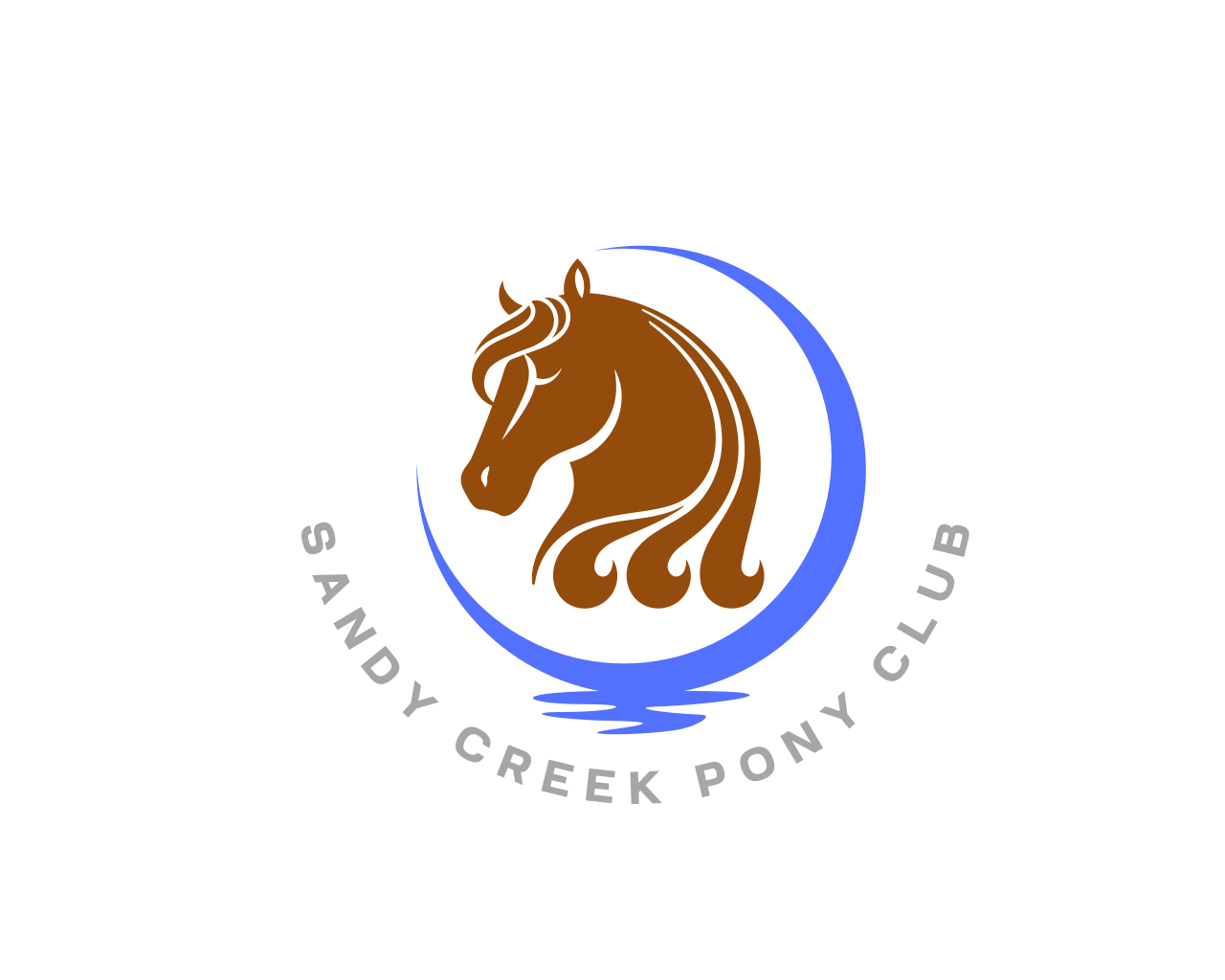 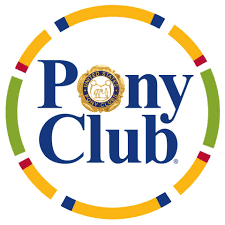 Important Angles
What should I look for?  
The slope of the should 
The angle of the hip 
 The hoof - pastern angle
It is desirable for all of these angles to be approximately 45 degrees. A steeper angle makes for a choppy gait. 
Larger slopes/angles allow for a smoother gait, but weaker area.
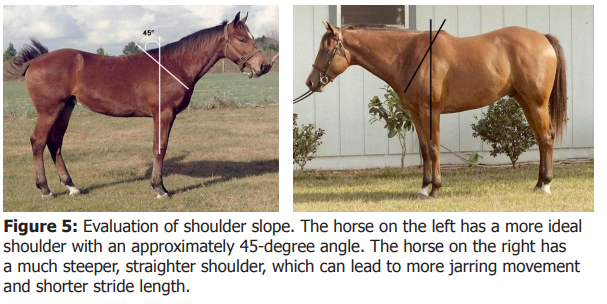 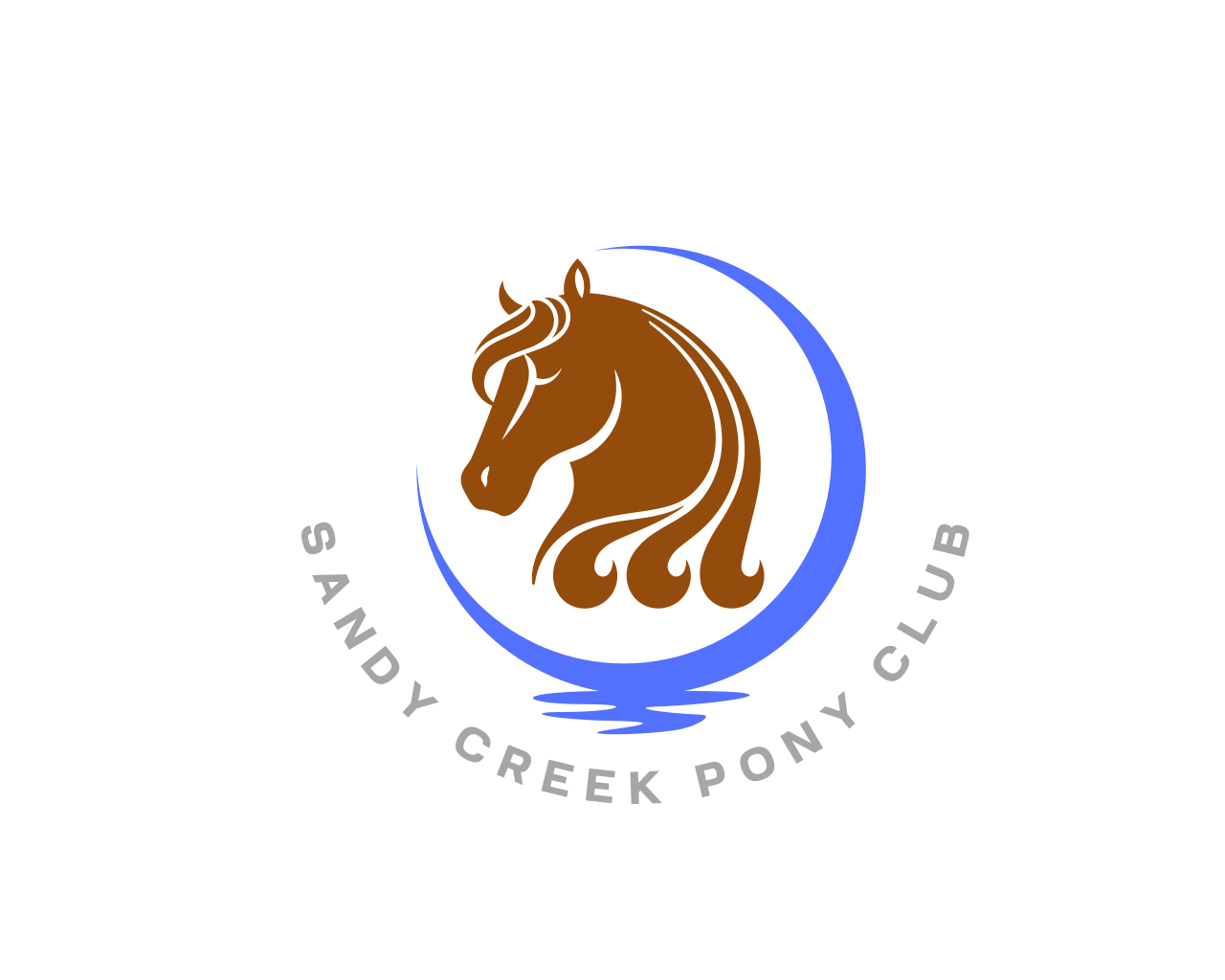 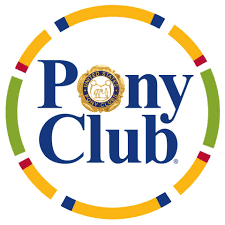 Leg positioning- Draw a straight line from top to bottom
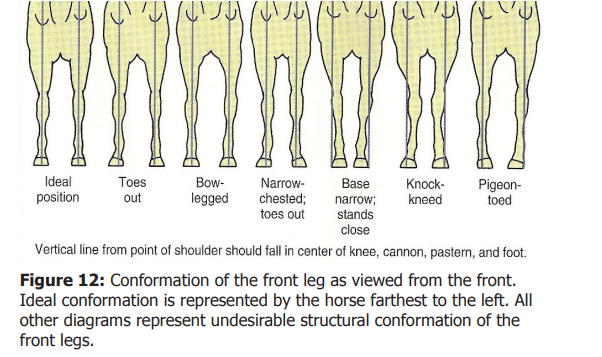 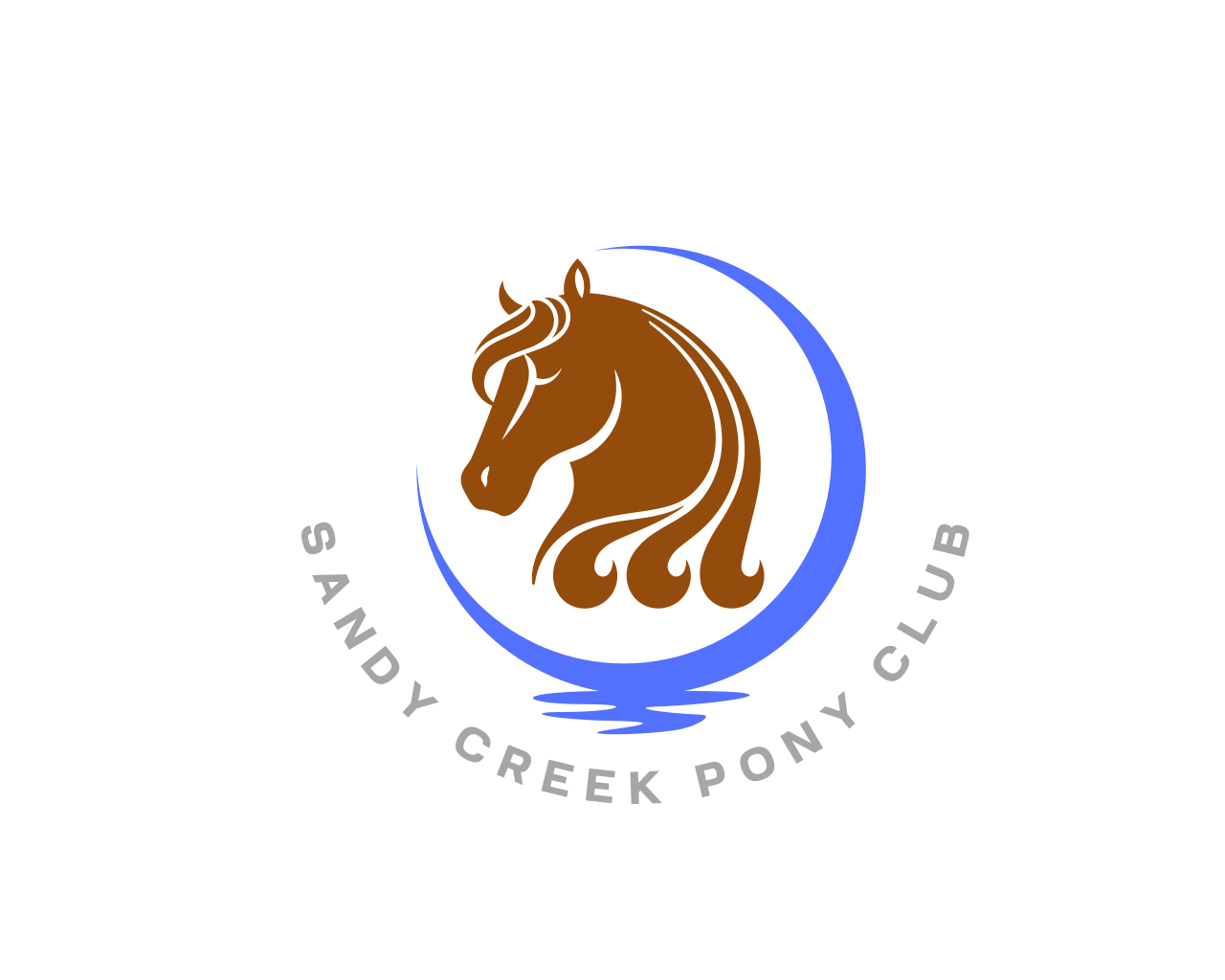 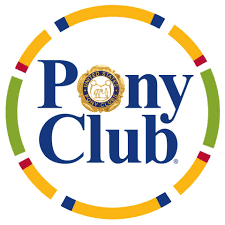 Leg positioning
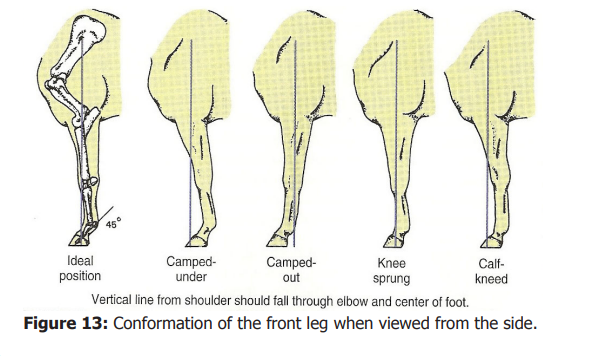 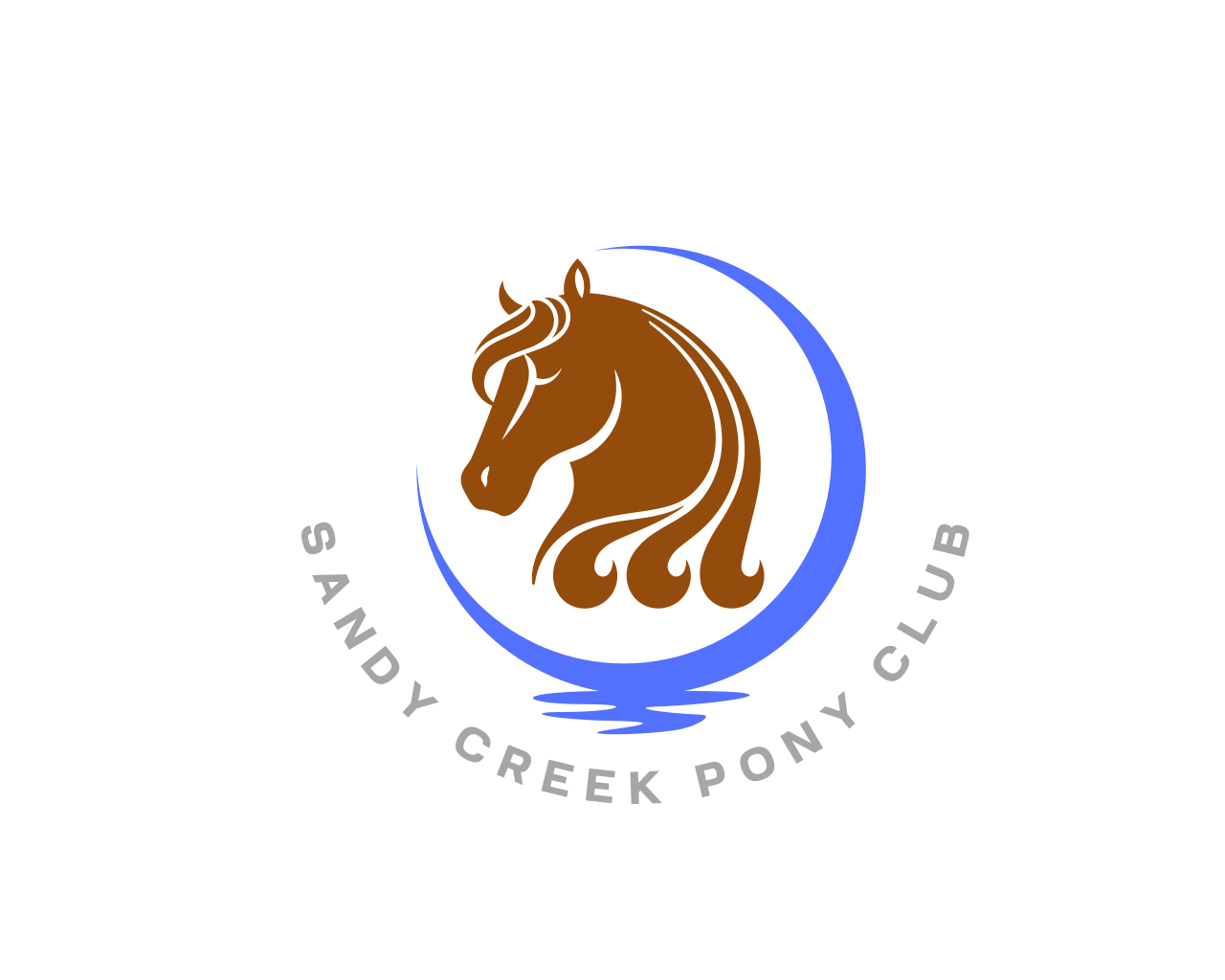 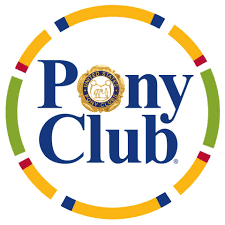 Leg positioning
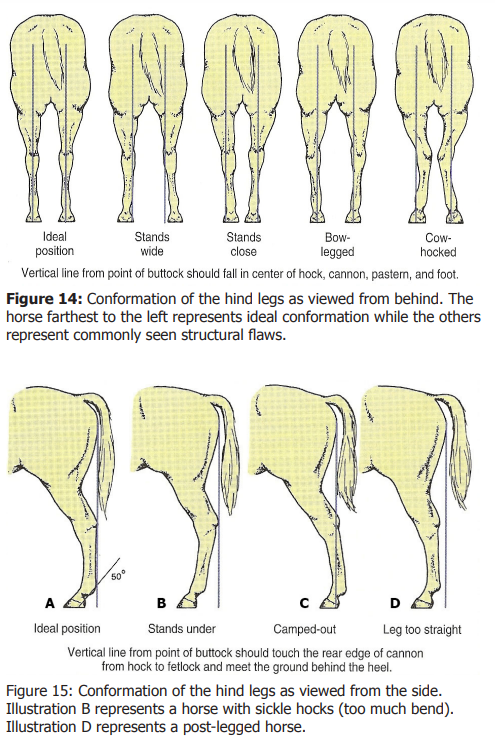 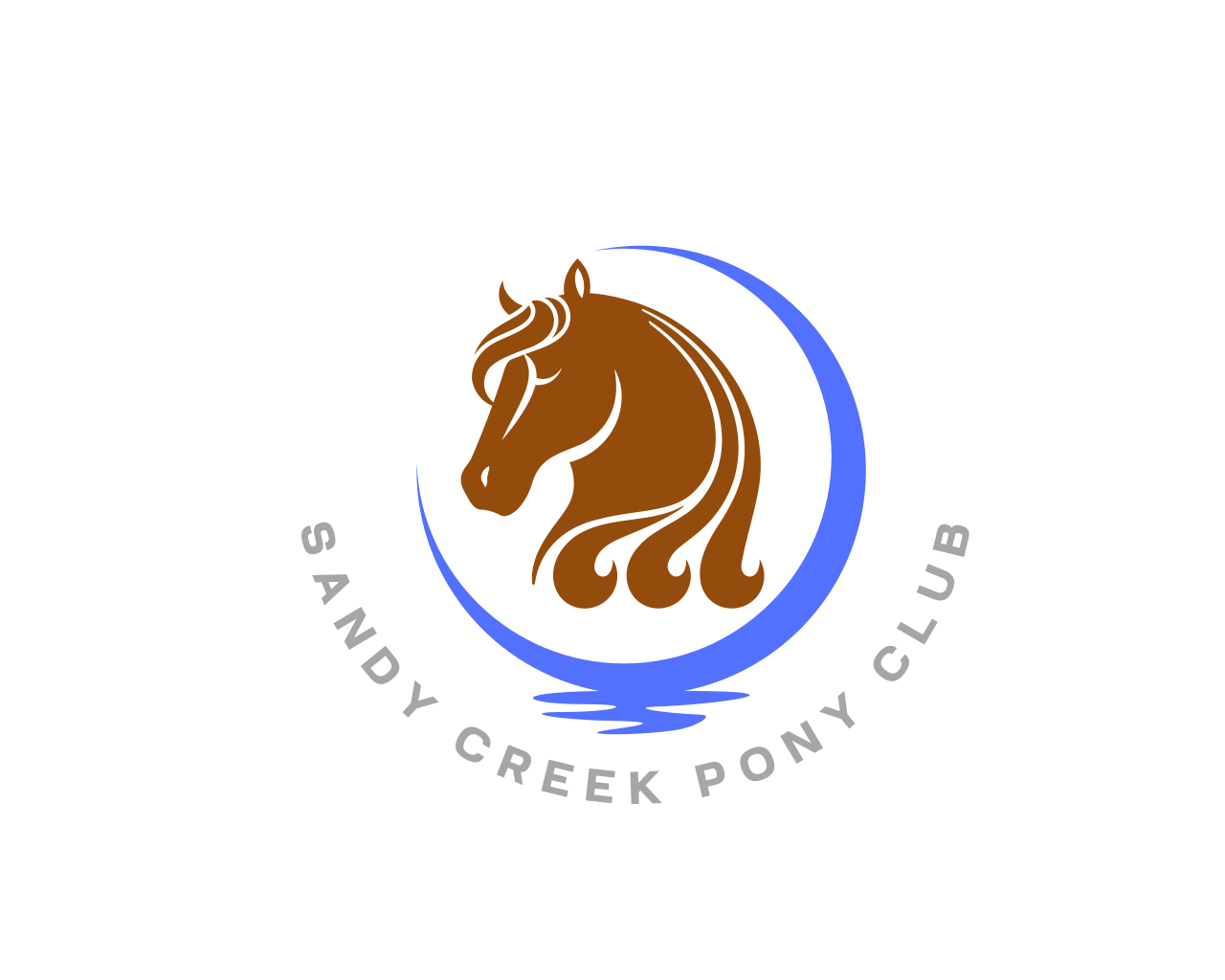 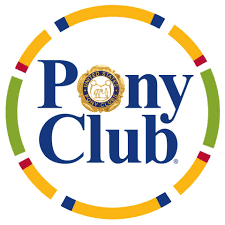 Common Faults
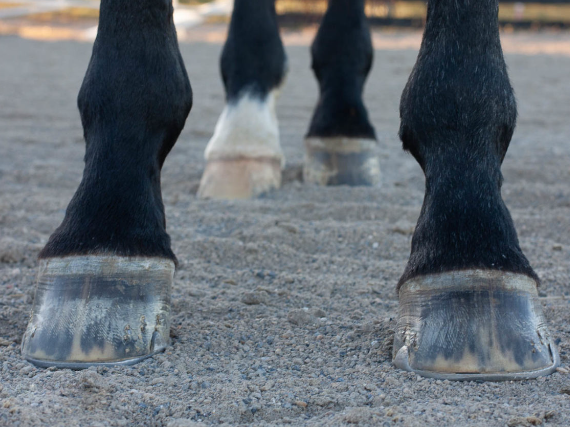 Some common conformational faults 
Club foot- one foot larger than the other 
Pigeon toed - toes turn in 
Sway back- a long back that ‘sags’ 
Bull neck - short thick neck- hard to balance
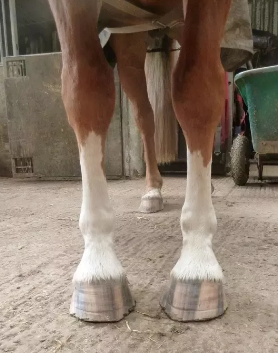 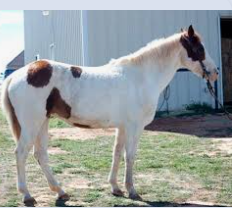 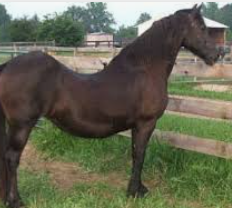 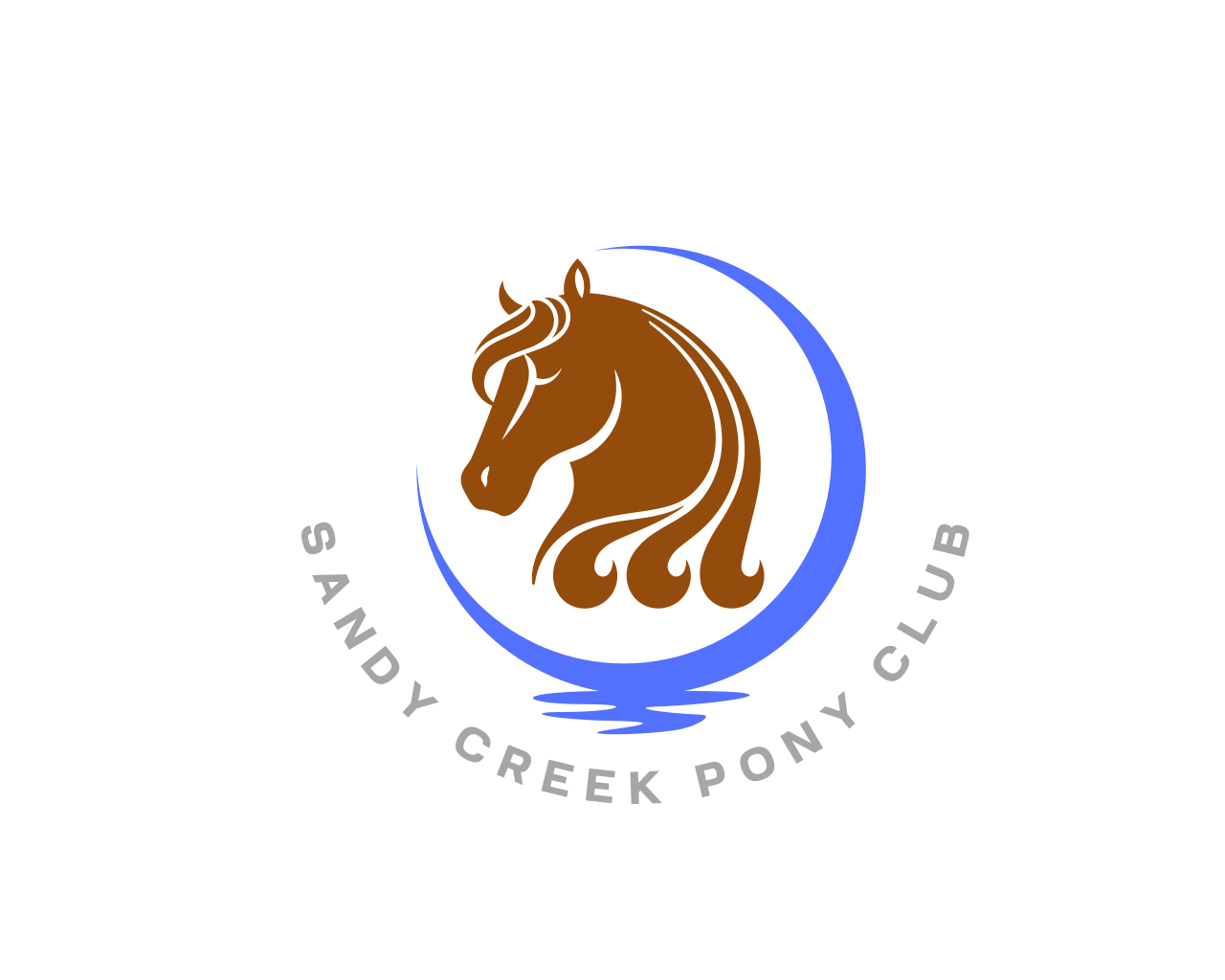 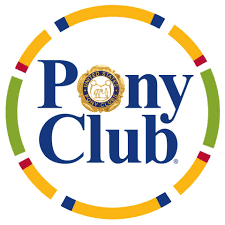